Oxidation Chapter 4
24 and 27 September 2021
Thermal oxidation process
Modeling for oxidation
Factors influencing oxidation rate
Oxidation systems	 
Measurement of silicon dioxide thickness
Temperature: 900 ~1200 ºC

Two Basic Reactions (Justifications for Each)

 Dry oxidation: Si (solid) + O2 (gas) → SiO2

 Wet oxidation: Si (solid) + 2H2O (vapor) → SiO2 + 2H2


Growth  of SiO2 on Si:

 Si is consumed (oxidized) as the oxide thickness increases

 The resulting oxide “expands” during growth

The final oxide layer is approximately 54% above the original silicon surface and 46% below  the original surface as we will now show
1
Oxidation System
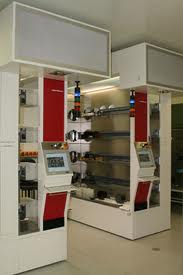 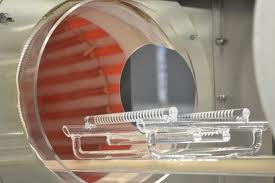 Oxidant  is introduced in gaseous form. 
 High-impurity O2 is used for dry oxidation
 Water vapor is introduced by passing oxygen through a bubbler containing deionized water heated to 95ºC.
2
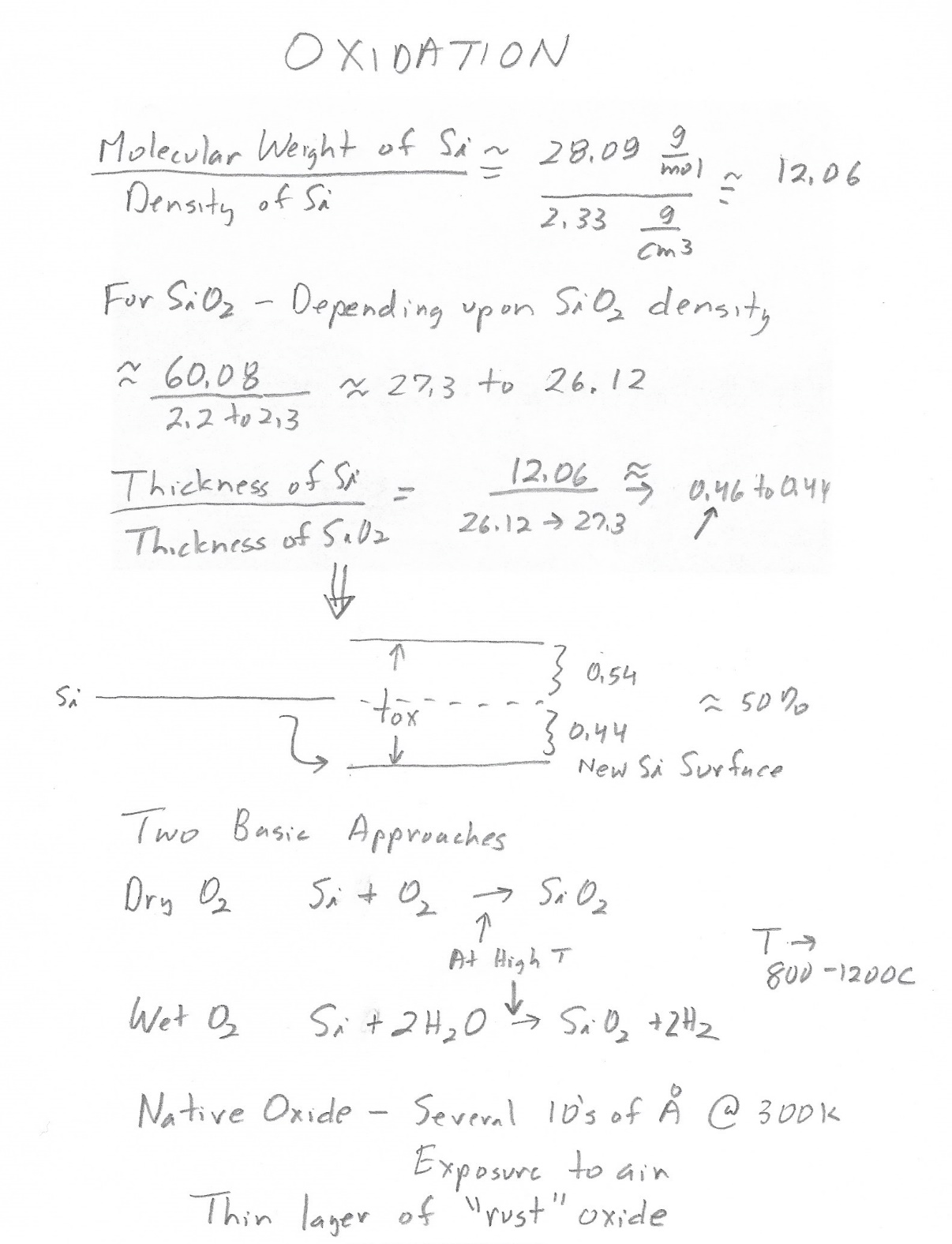 J
Modeling for Oxidation-Duplicate of Previous Slide
No
J
Concentration, N
Ni
SiO2
Si
Xo
Distance from surface, x
Xo:  thickness of the oxide at a given time
No: oxygen concentration at the SiO2 surface (cm-3)
Ni: oxygen concentration at the SiO2-Si interface (cm-3)
J: oxygen flow per unit area, i.e., the flux (cm-2s-1)
5
o
o
o
o
o
t
o
o
Duplicate of Previous Slide
In order for the oxidation to occur, oxygen must reach the SiO2-Si interface.
 As the oxide grows, oxygen must pass through more and more oxide, and the  growth rate decreases as time goes on
 The oxidation model is built upon the diffusion of oxygen  through the existing SiO2  layer
Diffusion equation:
Flux is proportional to the oxidizing species:
If M is the volume concentration of molecules of the oxidizing species
7
More DFQ Solution Details
Solve the differential equation:
letting
The above equation becomes
With the initial condition:
the solution comes out as:
t is the time taken to grow the additional thickness (Xo-Xi)
and
The SiO2 at any time t is solved as:
For short time with
(B/A)  is called linear growth rate constant
For long  time with
B is called parabolic rate constant
8
Factors Influencing Oxidation Rate
Temperature

 Wet and dry oxidation

 Pressure 

 Crystal orientation

 Impurity doping
Pressure: both linear and parabolic rate constants are proportional to No, the oxidant concentration at the top SiO2 surface, and No  is proportional to the pressure

 Doping: Phosphorus doping increases the linear rate constant without altering the parabolic rate constant. Boron doping increases parabolic rate constant but has little affect on the linear rate constant. This is due to the impurity redistribution during oxidation.
9
Factors Influencing Oxidation Rate (1)
Unit of  D: cm2/sec
Diffusion coefficient
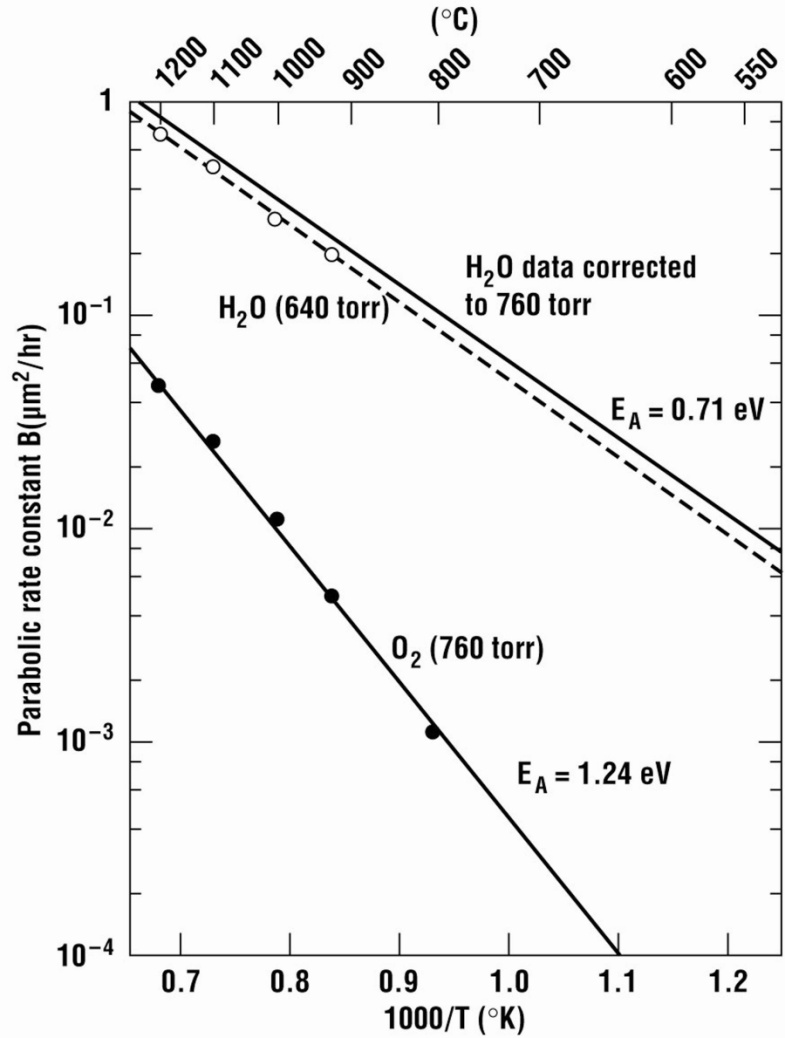 Plot of the B oxidation coefficient. The wet parameters depend on the H2O concentration and therefore on the gas flows
11
Factors Influencing Oxidation Rate
Temperature:
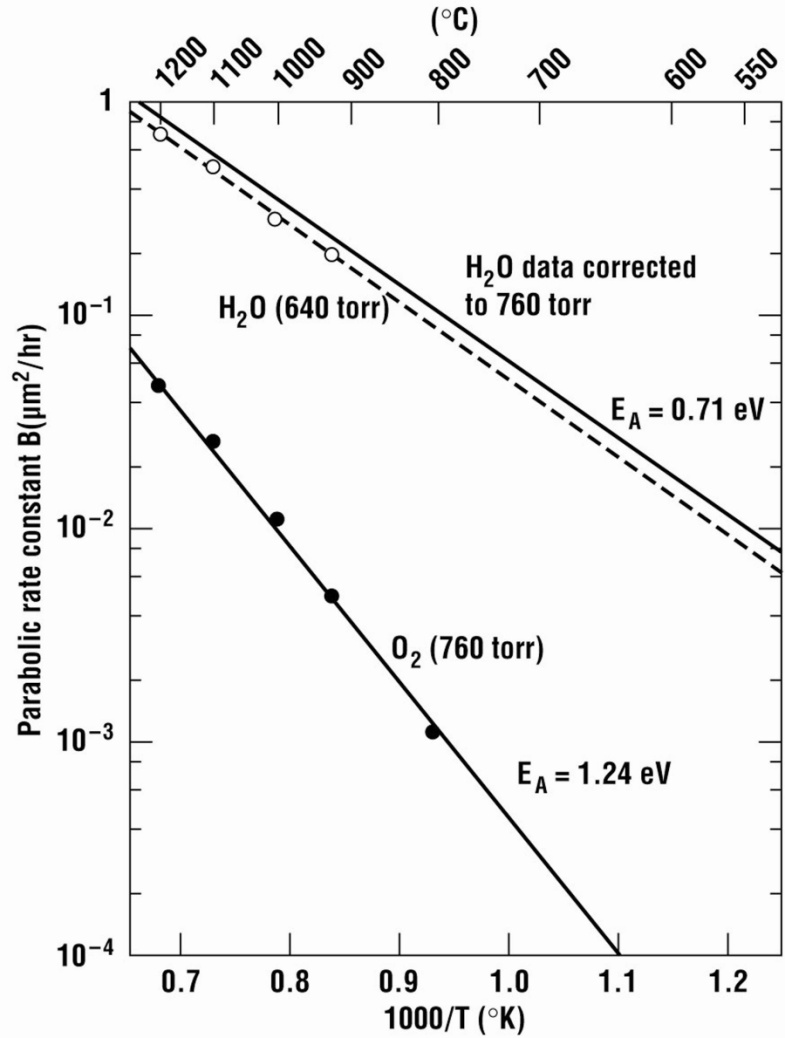 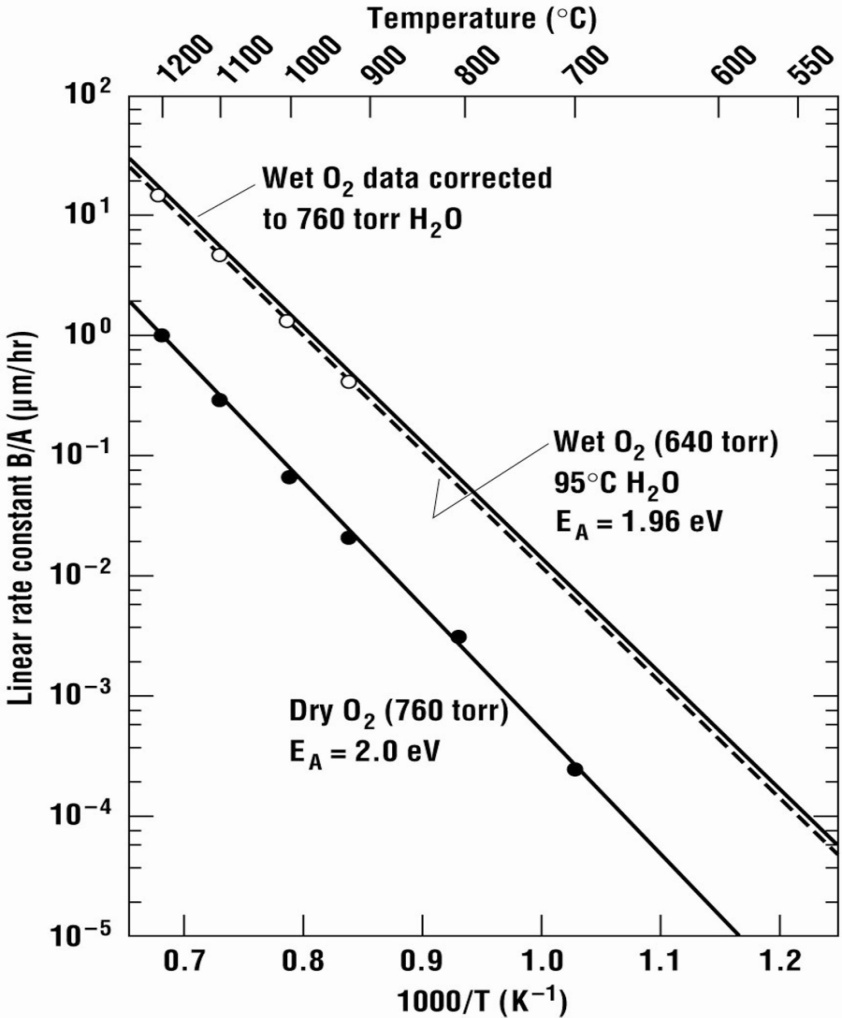 Plot of the linear growth rate constant B/A versus temperature.
Plot of the parabolic rate constant B versus temperature.
12
Factors Influencing Oxidation Rate (3)
Wet and dry oxidation: water vapor has a much higher solubility than oxygen in SiO2. 

 Slower growth results in a denser, high-quality oxide. 

 Crystal orientation: the crystal orientation changes the number of silicon atoms and bonds available at the silicon surface, which influences the oxide growth rate and the quality of Si-SiO2 interface
Values for Coefficient Do and Activation Energy EA
13
Diffusivities Into SiO2
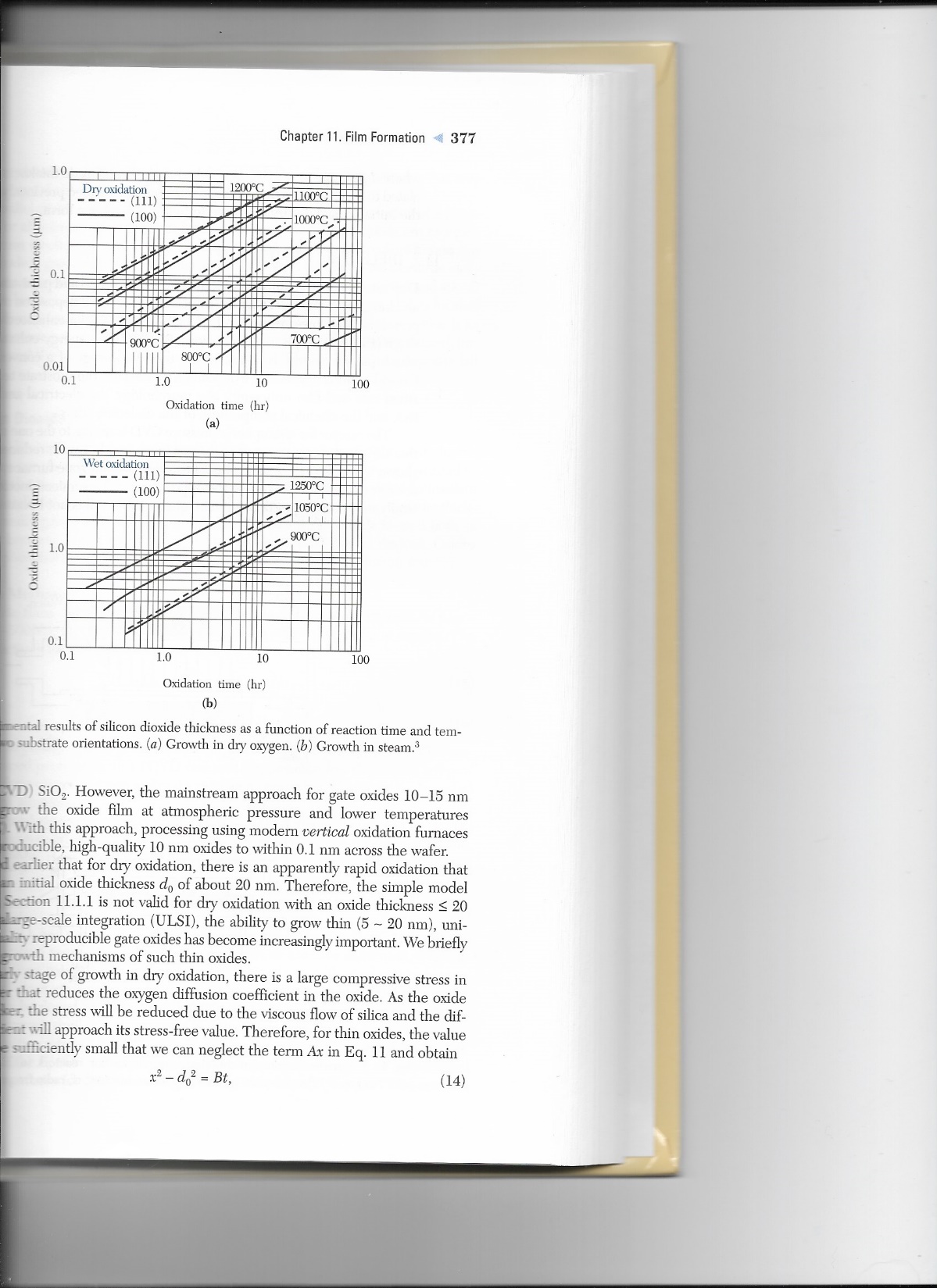 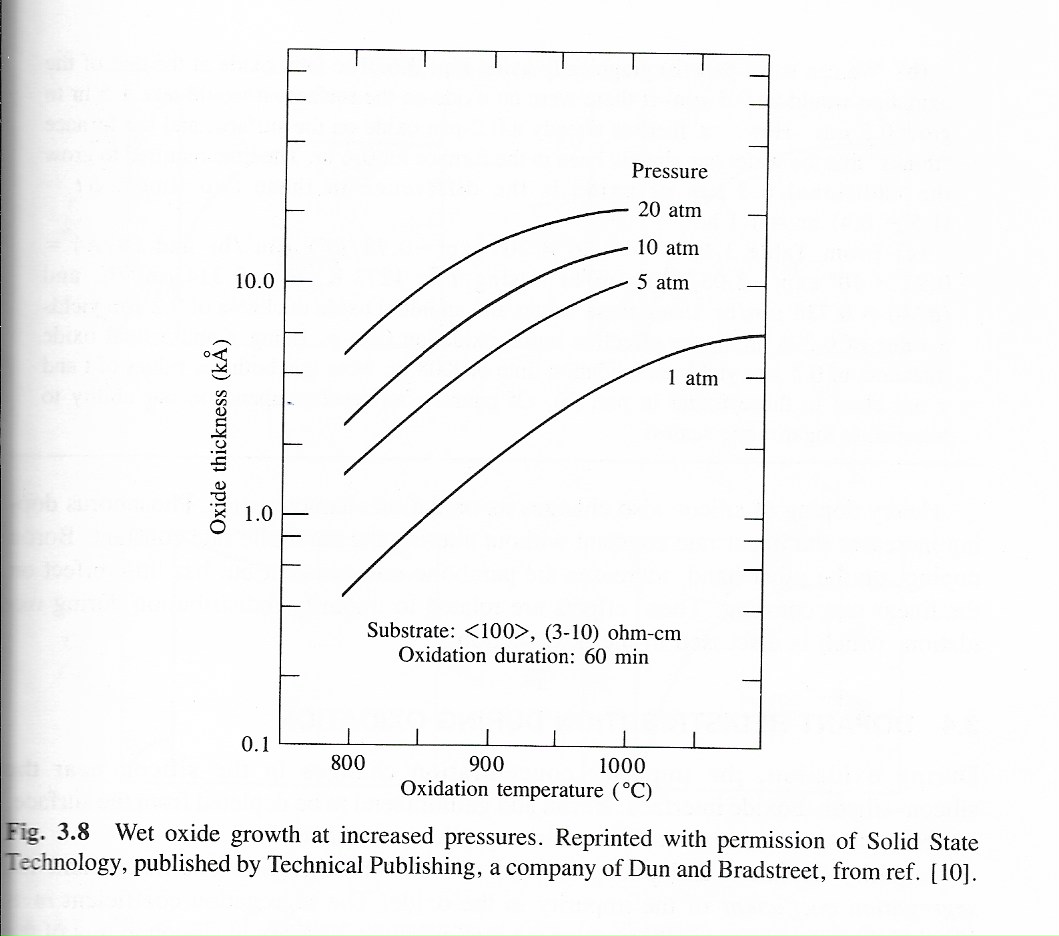 Measurement of Silicon Dioxide
Through color of reflected light
  Mechanical surface profiler
Ellipsometer
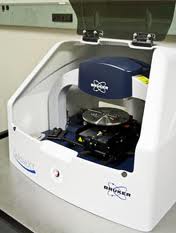 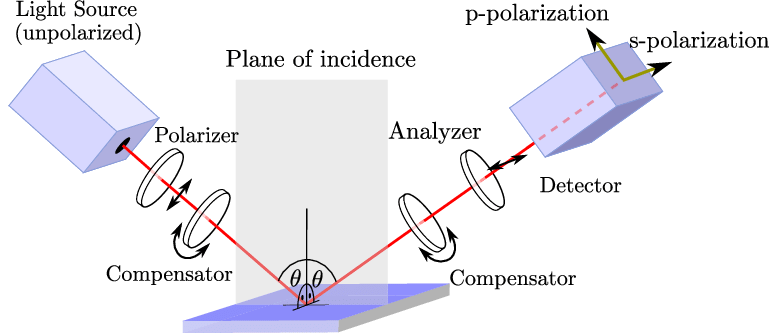 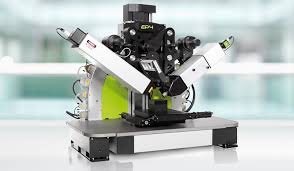 Ellipsometer (Accurion.com)
Stylus profiler (Druker.com)
21